Администрация Березовского сельского поселения
Проект Бюджета Березовского сельского поселения  Даниловского муниципального района на  2025 год
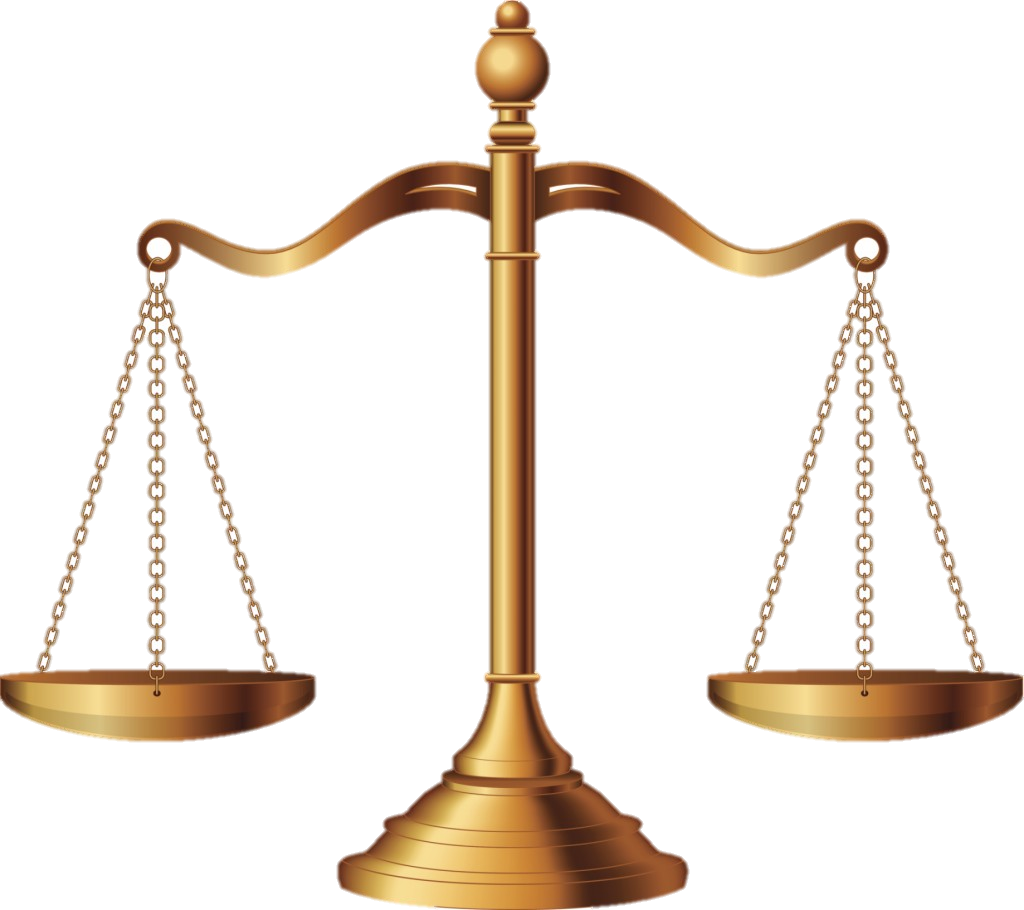 Доходы
Расходы
Бюджет
Реализация утвержденных Главой Березовского сельского поселения основных направлений бюджетной и налоговой политики
Наполняемость местного бюджета от установленных нормативов отчислений
Налог на доходы физических лиц – 10%                   
Единый сельскохозяйственный налог – 50%
Налог на имущество физических лиц – 100%
Земельный налог – 100%
Доходы от сдачи в аренду имущества, находящегося в оперативном управлении поселений – 50%
Доход от реализации имущества, находящегося в собственности поселений 100%
Денежные взыскания (штрафы), установленные законами субъектов РФ за несоблюдение муниципальных правовых актов, зачисляемые в бюджеты поселений – 100%
Государственная пошлина – 100%
Прочие неналоговые доходы – 100%
ДОХОДЫ БЮДЖЕТА
Налоговые доходы
Безвозмездные поступления
Неналоговые доходы
Основные параметры бюджета Березовского сельского поселения на  2025 год
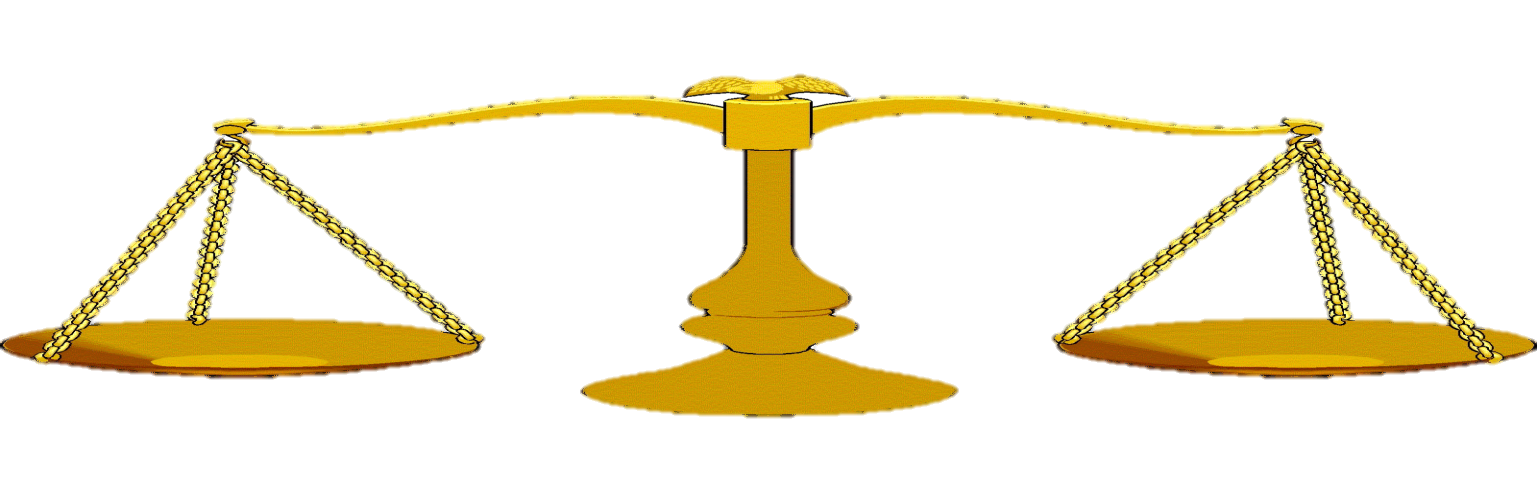 Доходы
Расходы
Налоги на  доходы физ.лиц
1009,0
Общегосударственные вопросы
4776
7829,81
7714,2
Доходы от уплаты акцизов
1044,1
Национальная оборона
143,8
Единый сельскохоз.налог
960,0
55,0
Национальная безопасность и правоохранительная деятельность
Налоги на имущество
1070,0
1054,1
116,9
Национальная экономика
240,5
Денежные взыскания, штрафы
ЖКХ
15,0
10,0
Образование
Государственная пошлина
20,0
1400,4
Культура, кинематография
Доходы от использования имущества муниципальной и государственной собственности
1305,0
1040
Социальная политика
150,0
116
2166,1
11112
Безвозмездные поступления
Динамика доходов бюджета Березовского сельского поселения на  2025 год                                                                 (тыс. руб.)
Объем налоговых и неналоговых доходов бюджета Березовского сельского поселения на  2025 год
Структура безвозмездных поступленийиз бюджетов других уровней на 2025 год
Сравнительный анализ расходов Березовского сельского поселения на жилищно-коммунальное хозяйство на  2025 год к  2024г.
Мониторинг расходов на содержание органов местного самоуправления на  2025 год